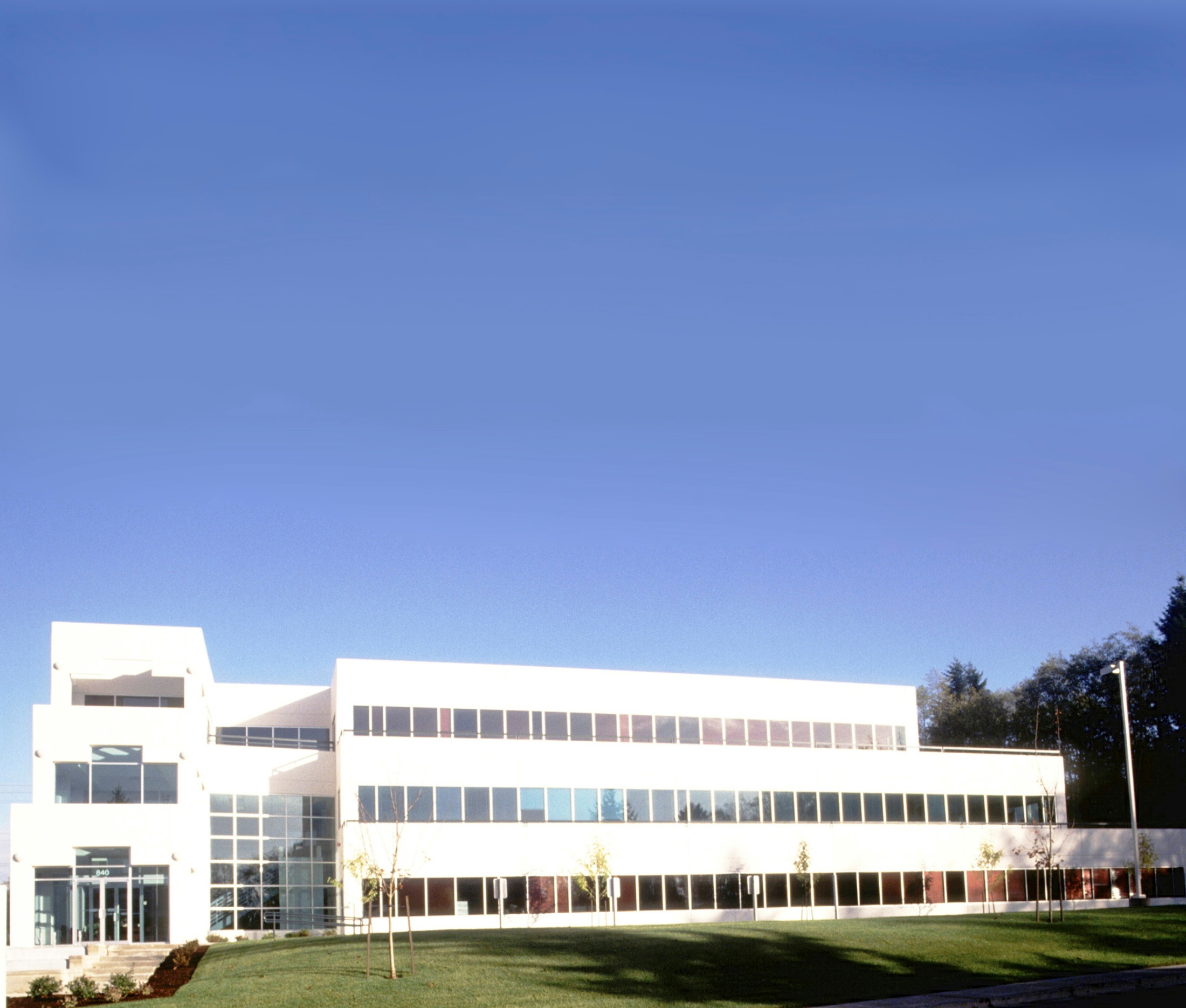 “I was bleeding …through my gloves”
“Everyone seems     to have a story.”
[facility name] OR staff speak out about sharps injuries
“Both of us were moving in different directions…we weren’t looking at each other.”
“When I moved my hand over… she stuck me in the forearm with the knife.”
“I was handing the surgeon a suture for skin closure, and he hooked it back into my hand, needle first…”
Communicate with team members when passing sharps.
“I’ve seen surgeons stick themselves.”
Insert facility logo here
For more information contact [insert name]: ext. 9999